ILC国内候補地
地質調査・立地調査検討 進捗報告
報告内容１．国内候補地における地質調査計画の進展　　＜KEKとの受託研究契約 /東北大・九大の発注業務＞２．ＩＬＣﾌﾟﾛｼﾞｪｸﾄ・立地に関わる調査検討の進展　　　　　　　　＜KEKによる発注業務＞
第20回LC計画推進委員会
1
ILC国内候補地
地質調査・立地調査検討 進捗報告
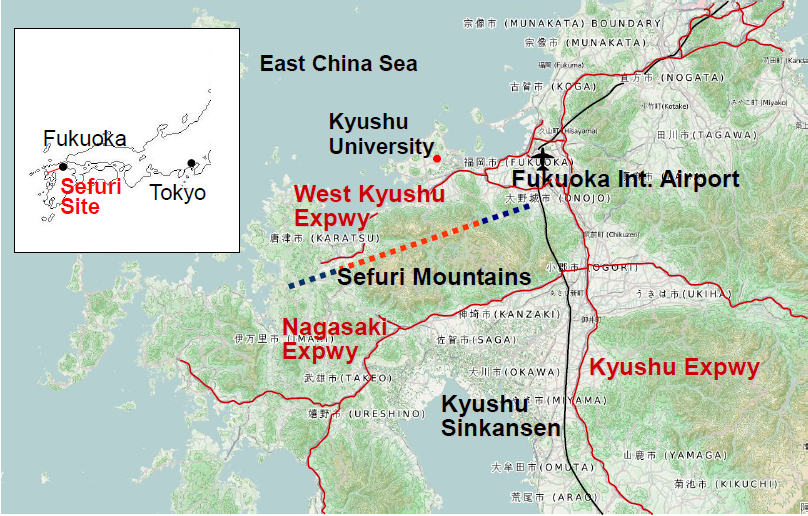 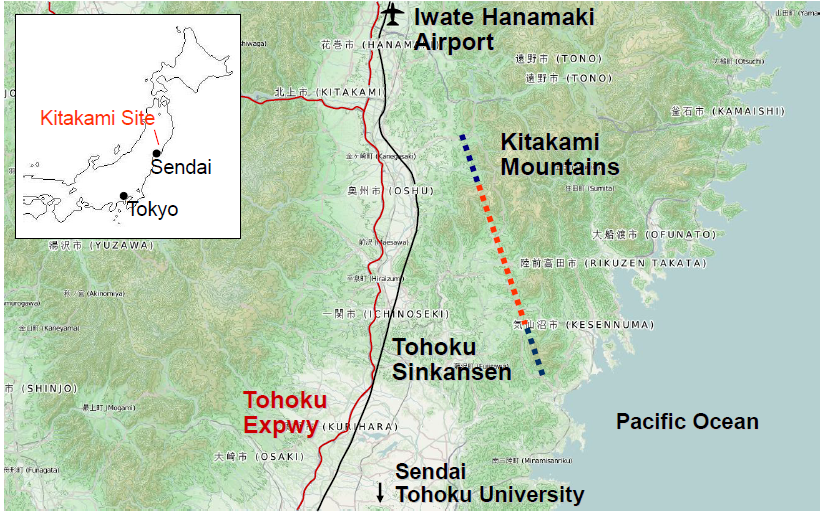 北上サイト
脊振サイト
第20回LC計画推進委員会
2
3
地質調査推進連絡会の経緯
KEK-両大学間 地質調査推進連絡会
- 第1回連絡会：  5/ 9  受託研究契約に向けた準備・協議 (@KEK) 
   - 第2回連絡会： 6/21  受託研究契約に関する協議  (@KEK) 
 - 第3回連絡会： 7/19  契約事務、調査計画案に関する協議  (@KEK)
  - 第4回連絡会： 8/22  契約報告、調査計画に関する協議  (@KEK)
  - 第5回連絡会：10/ 3  契約報告、調査計画に関する確認(@KEK)
 - 第6回連絡会：11/28  調査業務進展状況に関する報告・協議(@東大)
 - 第7回連絡会： 2/13  調査業務進展状況に関する報告・協議(@東大)
第20回LC計画推進委員会
4
北上候補サイトの地質調査の進展（１）
＜KEK-東北大学 受託研究業務＞
主な調査内容  
  - 航空レーザー測量；より精密なリニアメント、断層の抽出 
  - 弾性波探査；特定エリアでの広域な岩盤構成把握
  - ボーリング調査； 調査地点における岩盤強度・性状の把握
Access Tunnel
現在の進捗状況
第20回LC計画推進委員会
5
北上候補サイトの地質調査の進展（２）
今後の調査計画  
　- 物理探査；３月開始～５月解析
　- 地表踏査；３月～４月実施
一関市室根町会場
ボーリング調査状況  
　- １本目；完了(45m,河川横断部)
　- ２本目；掘進中 (300m, 早麻山l)
Access Tunnel
人首地区ボーリング
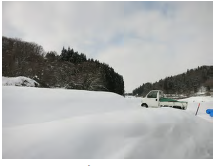 ボーリングコア
ボーリング調査状況
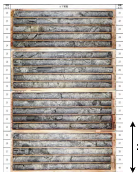 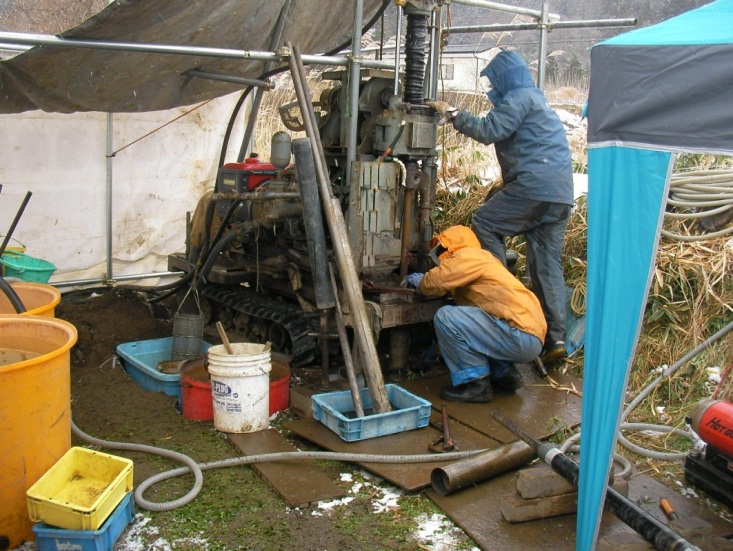 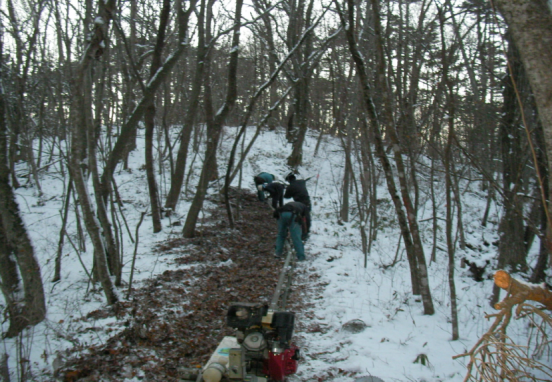 早麻山状況
奥州市江刺区会場
MLT部
第20回LC計画推進委員会
6
脊振候補サイトの地質調査の進展（１）
＜九州大学 受託研究業務＞
主な調査内容   
  -  支援業務；既存資料分析、リニアメント・断層把握、地表探査  
  -  電磁波探査；中央部エリアでの岩盤構成、性状の把握
  -  ボーリング調査；衝突点付近での大深度岩盤ボーリング
Access Tunnel
現在の進捗状況
第20回LC計画推進委員会
7
脊振候補サイトの地質調査の進展（2）
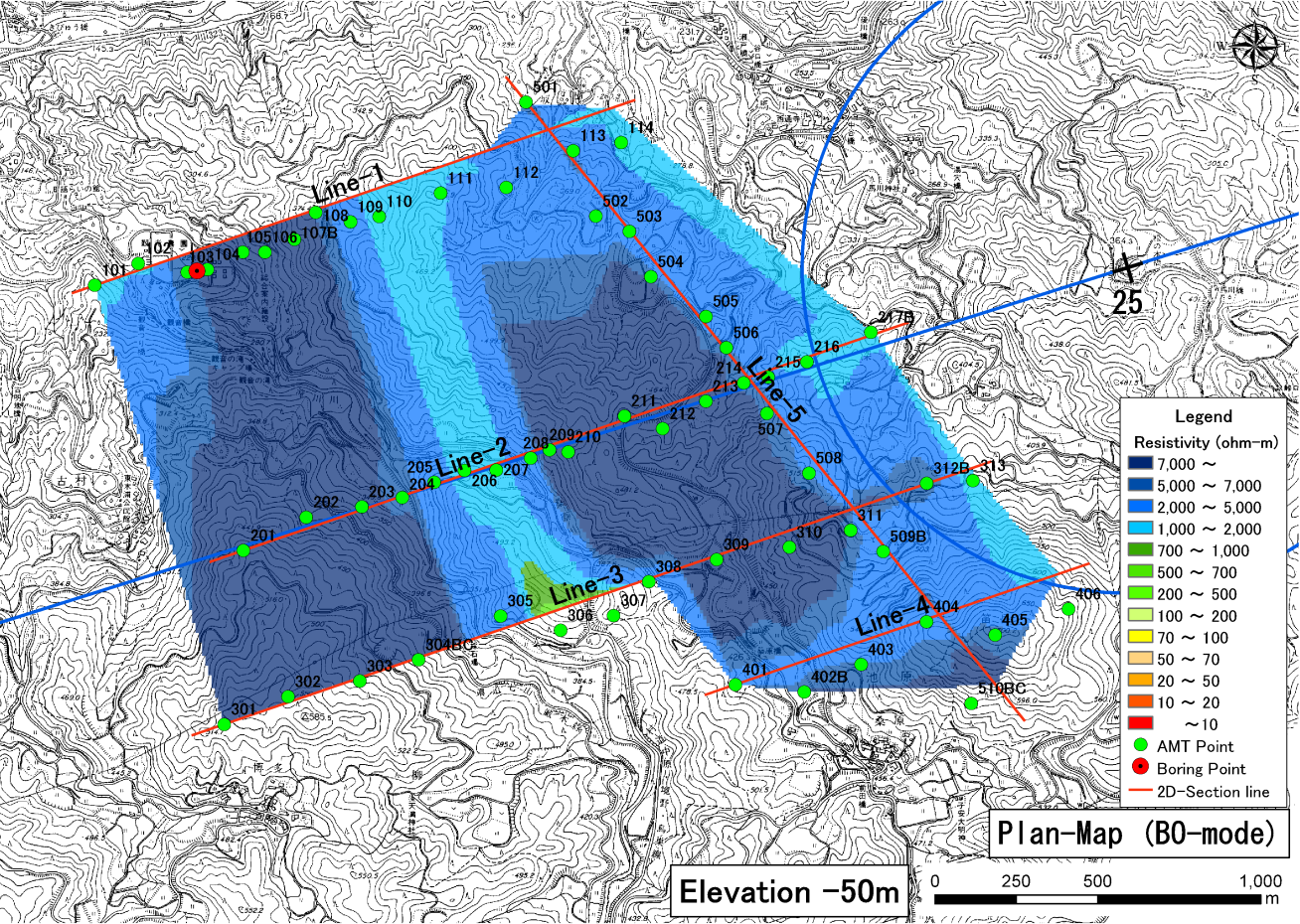 MLトンネル標高レベル付近
実験ホール空洞周辺の地質図
第20回LC計画推進委員会
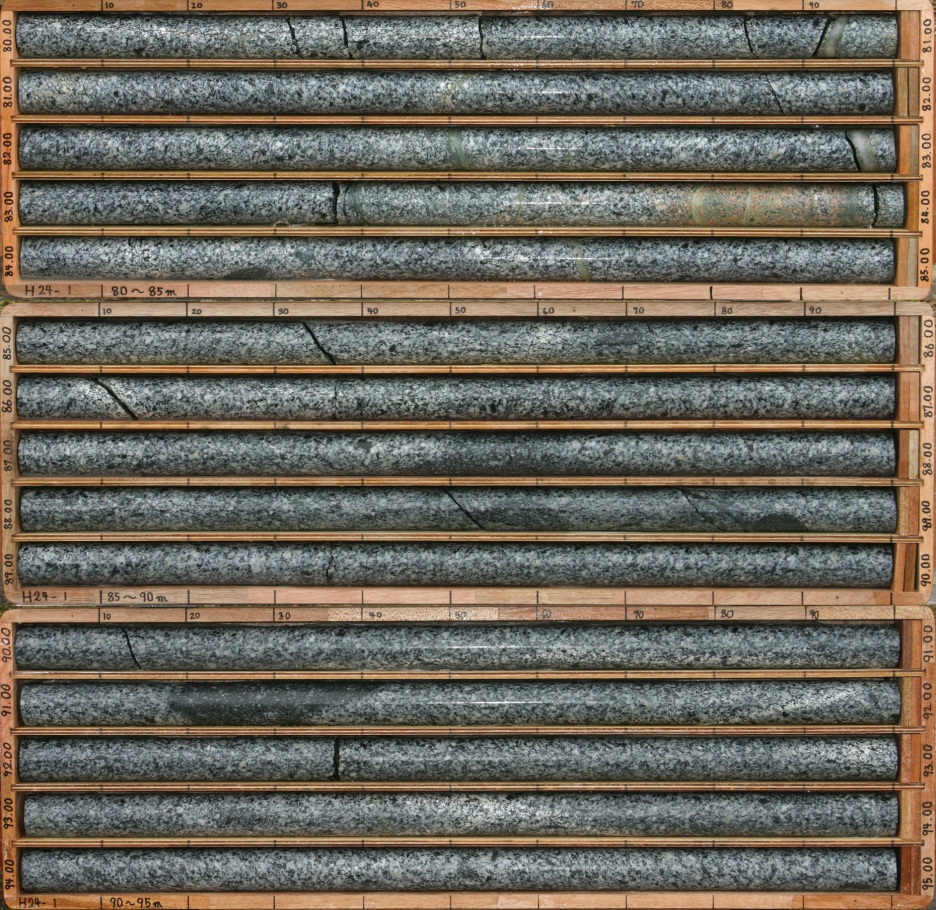 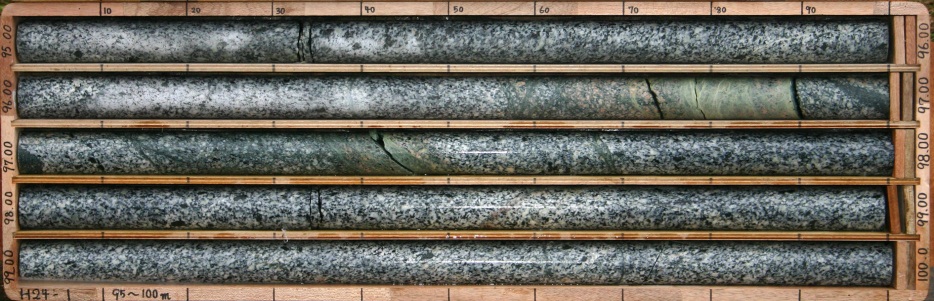 脊振候補サイトの地質調査の進展（2）
ボーリングコア（80～100m）
80m
脊振暫定ルート
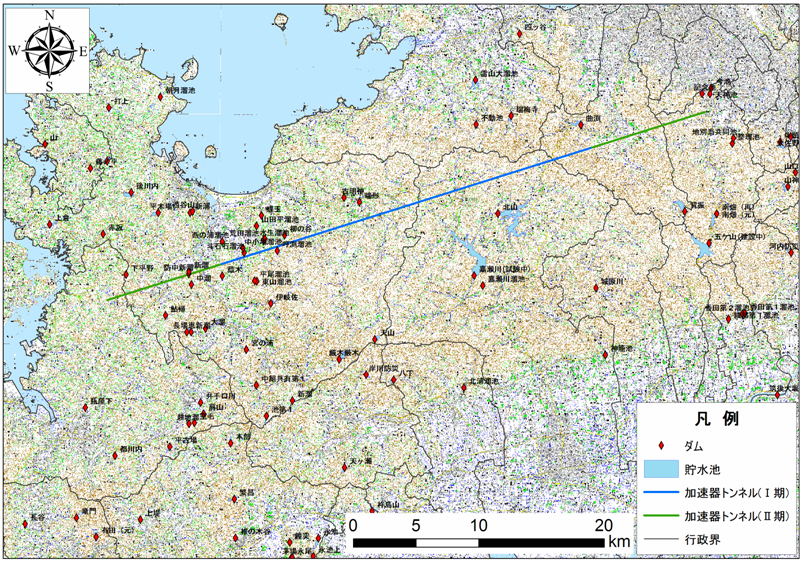 ボアホール画像（深度95～100m）
100m
第20回LC計画推進委員会
8
9
立地に関わる調査検討（調査活動経過）
調査実施状況（概要）
■ KEK国際交流関係ヒアリング調査 ① :　 9/19
■ KEK外国人研究者へのインタビュー調査 :　12/18 
■ 九州ｻｲｴﾝｽﾌﾛﾝﾃｨｱ構想についてヒアリング調査 (@九大) :　12/13 
■ 沖縄科学技術大学院大学 (OIST)の調査 :
　　　・11/09: 沖縄県連携室への予備調査 
　　　・12/17: 大学（創設プロジェクト担当G）ヒアリング調査 
　　　・1/25&29: 大学訪問、外国人研究員Gインタビュー調査 
■ 東北地区大学ヒアリング調査 (@仙台) :　1/21 
■ 佐賀県・佐賀大ヒアリング調査 (@佐賀、鳥栖) :　1/16 
■ CERN来訪研究者インタビュー調査 (@KEK) :　2/1 
■ その他、関連企業訪問調査（数社）
Access Tunnel
Site Decision ?
第20回LC計画推進委員会
■ 今後の調査予定
・ILCキャンパス・地域に関する総合設計（GD）


  ① 仏/ Saclay 訪問調査； 3/5~6  
　　　  　 ITER訪問調査；3/7~8

  ② IFMIF(六ヶ所村)訪問調査；日程調整中
11
国際科学技術研究圏域形成の要件分析（作業中）
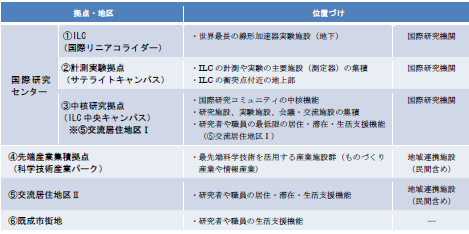 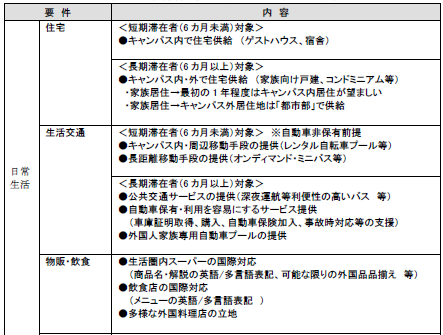 居住地区配置パターン　比較検討（叩き台）
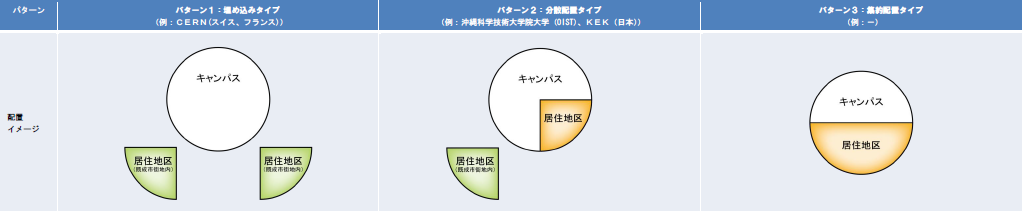 第20回LC計画推進委員会
12
キャンパスマスタープラン　骨格構成モデル（検討案）
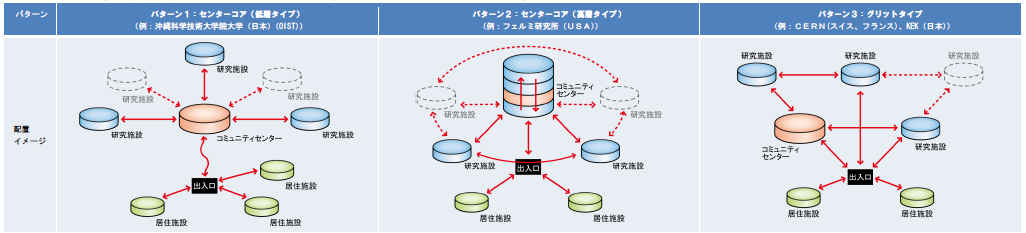 キャンパスマスタープラン　パターン事例（整理中）
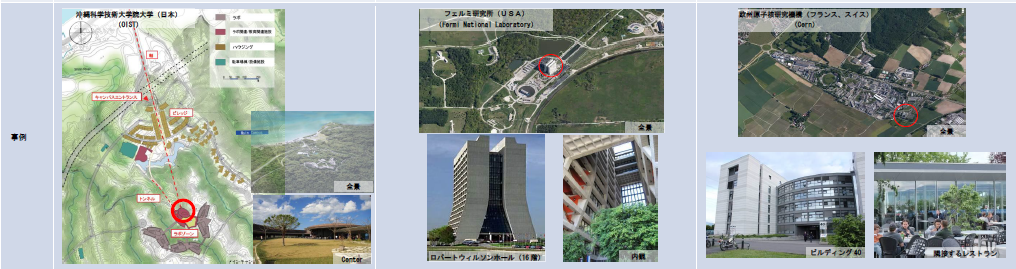 第20回LC計画推進委員会
13
まとめ・調査結果の報告
地質調査結果の報告

■ 中間報告:　3月・４月に実施予定
■ 最終報告書の提出 :　2013. 6月末予定
プロジェクト立地に係る調査検討の報告

■ 中間報告:　経過報告を適宜実施
■ 最終報告書の提出 :　2013.3月末予定
第20回LC計画推進委員会